ШКОЛЬНЫЕ СЛУЖБЫ ПРИМИРЕНИЯ
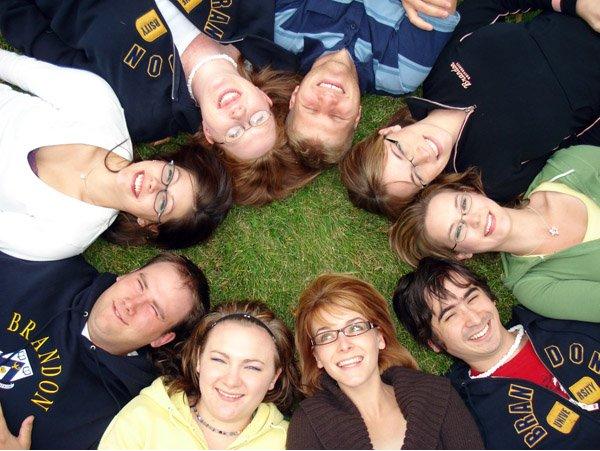 ФЗ Об образовании в РФ
Статья 45. Защита прав обучающихся, родителей (законных представителей) несовершеннолетних обучающихся
2. Комиссия по урегулированию споров между участниками образовательных отношений создается в целях урегулирования разногласий между участниками образовательных отношений по вопросам реализации права на образование, в том числе в случаях возникновения конфликта интересов педагогического работника, применения локальных нормативных актов, обжалования решений о применении к обучающимся дисциплинарного взыскания.
3. Комиссия по урегулированию споров между участниками образовательных отношений создается в организации, осуществляющей образовательную деятельность, из равного числа представителей совершеннолетних обучающихся, родителей (законных представителей) несовершеннолетних обучающихся, работников организации, осуществляющей образовательную деятельность.
ФЗ Об образовании в РФ
4. Решение комиссии по урегулированию споров между участниками образовательных отношений является обязательным для всех участников образовательных отношений в организации, осуществляющей образовательную деятельность, и подлежит исполнению в сроки, предусмотренные указанным решением

6. Порядок создания, организации работы, принятия решений комиссией по урегулированию споров между участниками образовательных отношений и их исполнения устанавливается локальным нормативным актом, который принимается с учетом мнения советов обучающихся, советов родителей, а также представительных органов работников этой организации и (или) обучающихся в ней (при их наличии).
ФЗ Об образовании в РФ и ШСП
Пункт 2  статьи 45 закона  ФЗ-273 «Об образовании в Российской Федерации» определяет  цель Комиссии по урегулированию споров между участниками образовательных отношений как «урегулирования разногласий между участниками образовательных отношений по вопросам реализации права на образование, в том числе в случаях возникновения конфликта интересов педагогического работника, применения локальных нормативных актов, обжалования решений о применении к обучающимся дисциплинарного взыскания».
ФЗ Об образовании в РФ и ШСП
Школьная служба примирения обычно работает с другими видами конфликтов: она решает споры и  конфликты  между обучающимися, между обучающимися и педагогами, педагогами и родителями а также работает с правонарушителем и жертвой по криминальным ситуациям (кражи, драки, порча имущества и т.п., в том числе передаваемым на рассмотрение в КДНиЗП). Кроме того, она может работать с  ситуациями травли, буллинга, групповых конфликтов обучающихся, межэтнических конфликтов и т.д.
ФЗ Об образовании в РФ и ШСП
В школьных службах примирения используется восстановительная медиация,  школьные конференции, семейные конференции, круги поддержки основным принципом которых является то, что решение вырабатывают сами стороны конфликта (а не служба примирения). Данный принцип ответственности зафиксирован в  частности в  «Стандартах восстановительной медиации» и других относящихся к медиации стандартах...
ФЗ Об образовании в РФ и ШСП
В Законе N 273-ФЗ «Об образовании в Российской Федерации»  остается непроясненным вопрос о соблюдении конфиденциальности и добровольности в деятельности Комиссии по урегулированию споров между участниками образовательных отношений,  которые также являются базовыми принципами медиации. Также есть риск того, что Комиссии обяжут  проводить расследование обстоятельств дела, доказательством  вины. Поэтому в случае проведения медиации в Комиссиях есть риск нарушения данных принципов, если этот вопрос не будет отрегулирован на уровне локальных актов образовательного учреждения.
ФЗ Об образовании в РФ и ШСП
В Школьных службах примирения принципы  конфиденциальности и добровольности являются   обязательными и регулируется в частности «Положением о школьной службе примирения», издаваемого как локальный акт образовательного учреждения[2]. Также служба примирения может провести медиацию только  при условии, что обидчик признает свою вину или как минимум свое участие в ситуации, и не занимается расследованием и доказательством степени виновности.
Национальная стратегия действий в интересах детей на 2012 − 2017 годы
В целях формирования государственной политики по улучшению положения детей в Российской Федерации, руководствуясь Конвенцией о правах ребенка, постановляю:

1. Утвердить прилагаемую Национальную стратегию действий в интересах детей на 2012 - 2017 годы.
УТВЕРЖДЕНА
Указом Президента Российской Федерации
от 1 июня 2012 г. № 761
Национальная стратегия действий в интересах детей на 2012 − 2017 годы
VI. Создание системы защиты и обеспечения прав и интересов детей и дружественного к ребенку правосудия
развитие сети служб примирения в целях реализации восстановительного правосудия;

- организация школьных служб примирения, нацеленных на разрешение конфликтов в образовательных учреждениях, профилактику правонарушений детей и подростков, улучшение отношений в образовательном учреждении.
Национальная стратегия действий в интересах детей на 2012 − 2017 годы
VII. ДЕТИ - УЧАСТНИКИ РЕАЛИЗАЦИИ НАЦИОНАЛЬНОЙ СТРАТЕГИИ

Право ребенка на участие в принятии решений, затрагивающих его интересы, закреплено в Конвенции о правах ребенка. Содействие участию детей в принятии таких решений на местном, национальном и международном уровнях является одной из целей Стратегии Совета Европы по защите прав ребенка на 2012 - 2015 годы.
Национальная стратегия действий в интересах детей на 2012 − 2017 годы
2. Основные задачи
Развитие на основе принципов и норм международного права законодательной базы в области регулирования участия детей в принятии решений, затрагивающих их интересы во всех сферах жизнедеятельности.
Обеспечение правового обучения и воспитания детей, а также специалистов, работающих с детьми.
Привлечение детей к участию в общественной жизни.
Воспитание у детей гражданственности, расширение их знаний в области прав человека.
Освещение в средствах массовой информации темы участия детей в общественной жизни.
Разработка и внедрение в практику стандартов и методик участия детей в принятии решений, затрагивающих их интересы.
Создание системы мониторинга и оценки участия детей в принятии решений, затрагивающих их интересы.
Основой восстановительной медиации является концепция восстановительного правосудия.
Восстановительное правосудие – это новый подход к тому, как обществу необходимо реагировать на преступление. 
Всякое правонарушение должно повлечь обязательство правонарушителя по заглаживанию вреда, нанесенного жертве.
Восстановительный подход вовлекает в активное участие жертвы и обидчика в работу по решению проблемы (конфликта) с помощью третьей стороны- медиатора.
Настоящие стандарты восстановительной медиации опираются на имеющиеся международные и зарубежные документы:
-Декларация Генеральной Ассамблеи ООН 2002/12 «Об основных принципах использования программ восстановительного правосудия в уголовных делах», 
-« Рекомендации № R (99) 19Комитета Министров Совета Европы государствам- членам совета Европы, посвященная медиация в уголовных делах», 
-«Рекомендуемые стандарты к программам медиации ровесников, реализуемым в рамках среднеобразовательных учебных заведений.»
Основные принципы восстановительной медиации
Добровольность
Информированность
Нейтральность
Конфиденциальность
Ответственность
Заглаживание вреда обидчиком
Самостоятельность
Чтобы понять, почему посредничество столь эффективно, важно, прежде всего, разобраться в трех принципиальных подходах к разрешению споров:
"Интересы", "Права" и "Сила".
Каждый случай разрешения споров, основанный на применении силы, по сути, является проверкой силы спорящих сторон. 
          Подход, основанный на правах, которому отдают предпочтение юристы, помогает разрешить спор на основании прав сторон. Такие права могут быть закреплены в нормативных актах. С помощью процедуры, основанной на правах, делается попытка определить, кто прав, а кто виновен, в рамках официальных процессуальных действий, как то, суд, третейский суд или другой административный орган.
Урегулирования споров на основе интересов  призван находить решения, основанные на главных «интересах» (т.е. надеждах, пожеланиях, потребностях и заботах) сторон, вовлеченных в конфликт. Наиболее распространенной формой урегулирования конфликтов с учетов интересов являются переговоры, т.е. общение сторон между собой.
Если стороны заинтересованы в урегулировании конфликта с наименьшими издержками (с точки зрения денег, взаимоотношений, репутации, стресса, производительности и т.д.), применение подходов к урегулированию споров должно иметь следующую последовательность: 
1.сначала подход на основе интересов, 
2.потом подход, основанный на правах, 
3.и лишь затем, если это необходимо, подход с применением силы.
Процесс и результат медиации
Основой восстановительной медиации является организация диалога между сторонами, который дает возможность сторонам лучше узнать и понять друг друга.
Важнейшим результатом восстановительной медиации являются восстановительные действия (извинение, прощение, стремление искренне загладить причиненный вред)
Важный результат медиации может быть соглашение или примирительный договор.
Деятельность службы
Программы восстановительной медиации могут осуществляться в службах примирения.
Служба примирения должны быть независимыми и самостоятельными.
Медиаторы, руководители служб и кураторы должны пройти специальную подготовку.
ШСП ведет мониторинг и собирает статистику по поступившим запросам и  проведенным медиациям.

http://video.yandex.ru/users/konovalov-a/view/8/
ШСП
Стоит сказать, что проект по внедрению школьных служб примирения существует в нашей стране с начала 90-х годов. 
	Школьная служба примирения – это один из путей решения конфликтов в школьной среде.
ШСП
Суть проекта

Школьная служба примирения – это волонтерское движение. Для того, чтобы организовать службу в одной школе, нужно десять (иногда чуть больше) детей, прошедших тренинг по разрешению конфликтов в подростковой среде по методике восстановительной медиации. Руководит группой, пишет отчеты о проведенных процедурах, направляет работу ребят, проводит дополнительные занятия с ними – куратор службы, назначенный директором. Куратор тоже в обязательном порядке проходит тренинг по восстановительной медиации.
Особенности  ШСП
В ШСП обязательно входят учащиеся медиаторы и взрослый куратор.
Медиаторами (ведущими) могут быть :
- учащиеся;
- педагогические работники образовательного учреждения;
Возможно совместное ведение примирительных программ взрослым и ребенком.
Куратор ШСП –взрослый, который организует работу службы и получает информацию о конфликтах и криминальных ситуациях.
Участники программ- дети, педагоги , администрация, родители.
ШСП
Основополагающими для службы являются следующие моменты:
 - решение о том, как будет выглядеть «мир», принимают сами конфликтующие стороны;
- ответственность за предотвращение и поведение в конфликтной ситуации в будущем опять же берут на себя сами конфликтующие стороны;
- ребята учатся сами и показывают другим, какие стили и способы поведения в конфликтной ситуации помогают общаться лучше, легче (компетентнее и эффективнее как сказали бы взрослые);
- путь, благодаря которому педагоги и родители осваивают способы и модели конструктивного и взаимоприемлемого взаимодействия, поскольку если разобраться, то цель и у тех и у других одна – что бы дети хорошо учились, с интересом относились к школе и учебе в целом, радовались сами и радовали своих учителей и родителей.
Так что получается, что служба примирения – это хороший путь, хотя и незнакомый. Это путь, который учит уважать себя и других и брать ответственность за свои поступки и за их последствия. Путь, который не все взрослые (которые в сущности те же дети) готовы пройти без сомнений и колебаний.
Пермский опыт деятельности ШСП
Пермский край первый регион в России, где восстановительный подход в разрешении конфликтных ситуаций внедряется в массовом масштабе в деятельность КДН, судов , образовательных учреждений.
7лет распространяются восстановительные технологии.
ВТ позволяют провести исцеление жертв конфликта , т.е. восстановить чувство справедливости и безопасности.
Снизить чувство враждебности и угрозы со стороны обидчика, достичь его раскаяния (возместить вред, который был причинен правонарушением) .
При заключении мира победивших сторон становится в два раза больше !
СПАСИБО ЗА ВНИМАНИЕ
Директор АНО «Уральский центр медиации» 
 Махнева Ольга Павловна
Конт.тел. 8(343)290-21-31